SWAP Presentation
April STAP 2020
PRESENTED BY Fredrik Bolmsten
Agenda
3
1
Team
Team
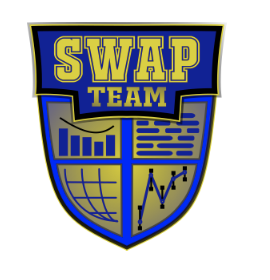 Staff profiles
Fredrik Bolmsten - Section lead
Jekabs Karklins - Software Engineer
Henrik Nilsson - Software Engineer PaNOSC (3 year contract)
Martin Trajanovski – Consultant PaNOSC (6 months)
Gareth Murphy (Ad for replacement out)
5
2
SciChat
SciChat
Electronic logbook
In use today by ECDC and SWAP for daily communications

Used successfully at V20 experiments in December

New concept of automatic messages posted by data processing pipelines and data collection software

Working on integration with YMIR beamline
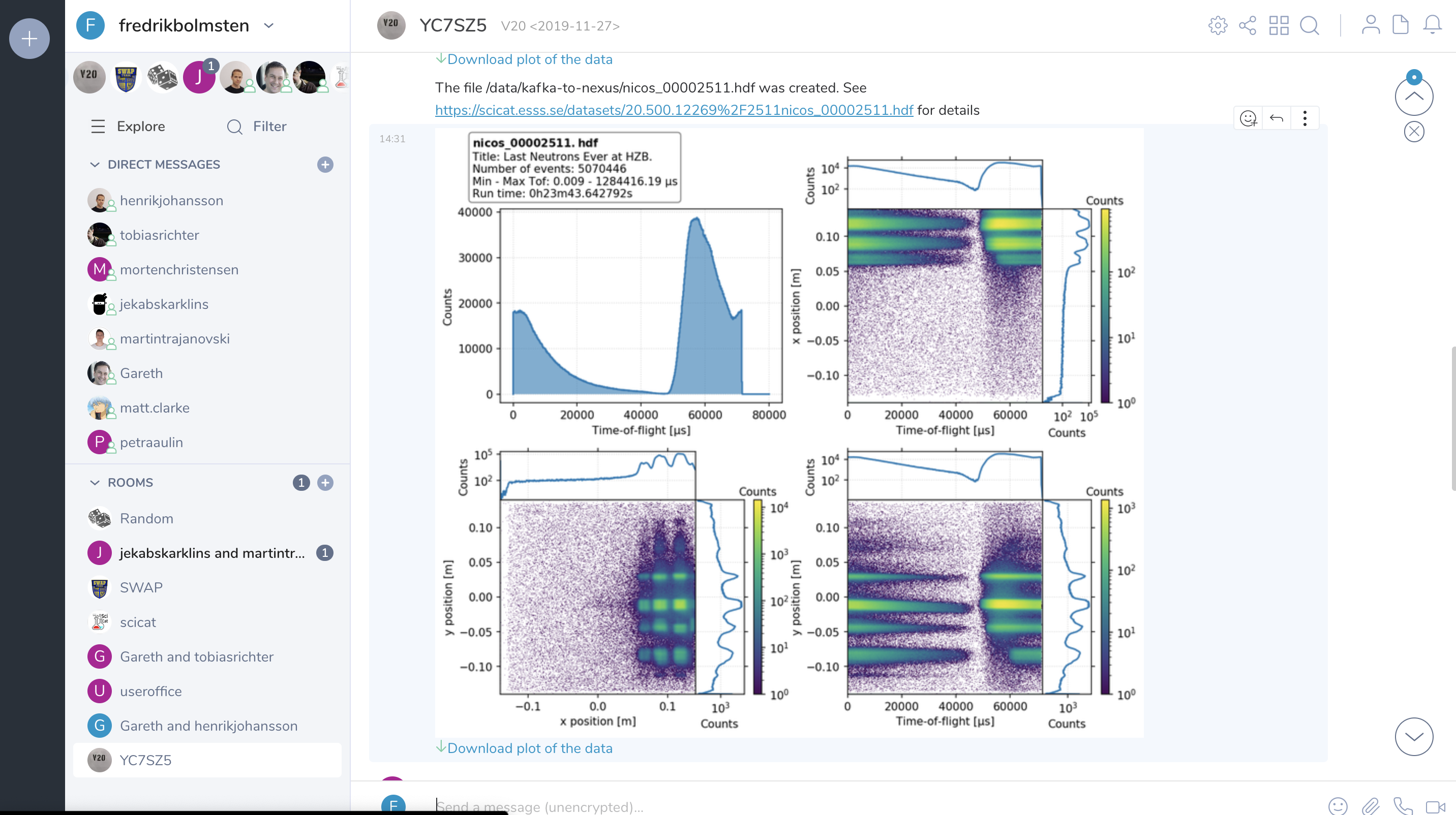 2020-04-20
7
3
SciCat & PaNOSC
SciCat
Metadata catalogue
Support for search of arbitrary metadata with units
Ingesting NCL/beam data
Maturing software by providing more documentation and refining functionality
Continued development with PSI & Max IV
Increased interest from different facilities
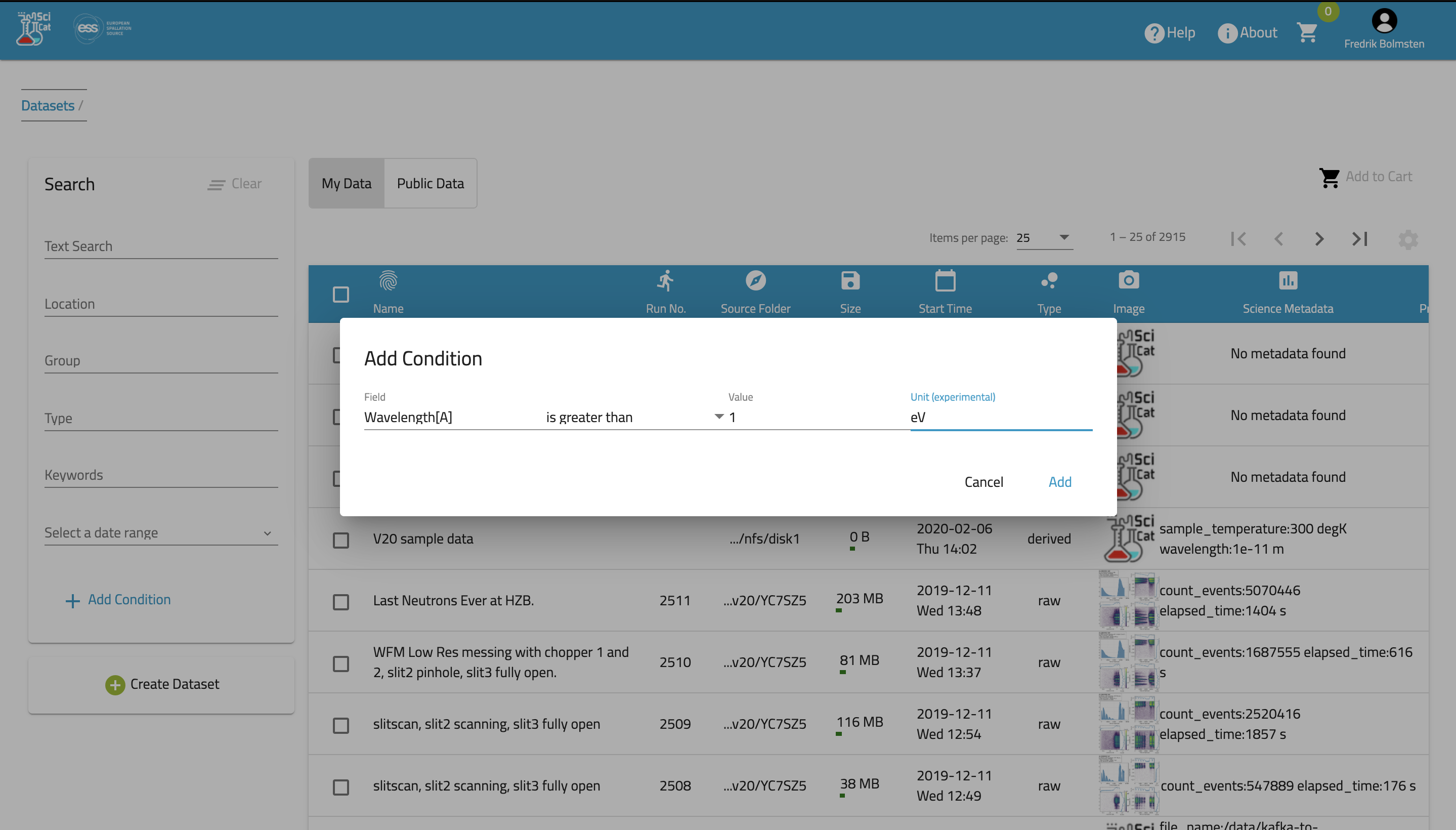 2020-04-20
9
PaNOSC
Making data available
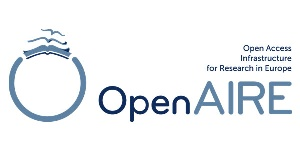 ESS data is being made available to a broader audience through the PaNOSC project. 

A goal for ESS is to make data available and increase reuse of data, this has been achieved by opening up SciCat for querying/harvesting from other applications such as:

B2FIND
OpenAire
PaNOSC search
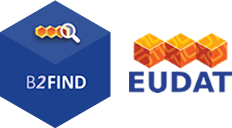 2020-04-20
10
4
User Office
DEMAX
First released in December
First versions of functionality in operation:
User Registration
Proposal Submission
Internal Proposal Review
External Proposal Review

Functionality under development:
Full scope external proposal review
Multiple, concurrent calls for proposals
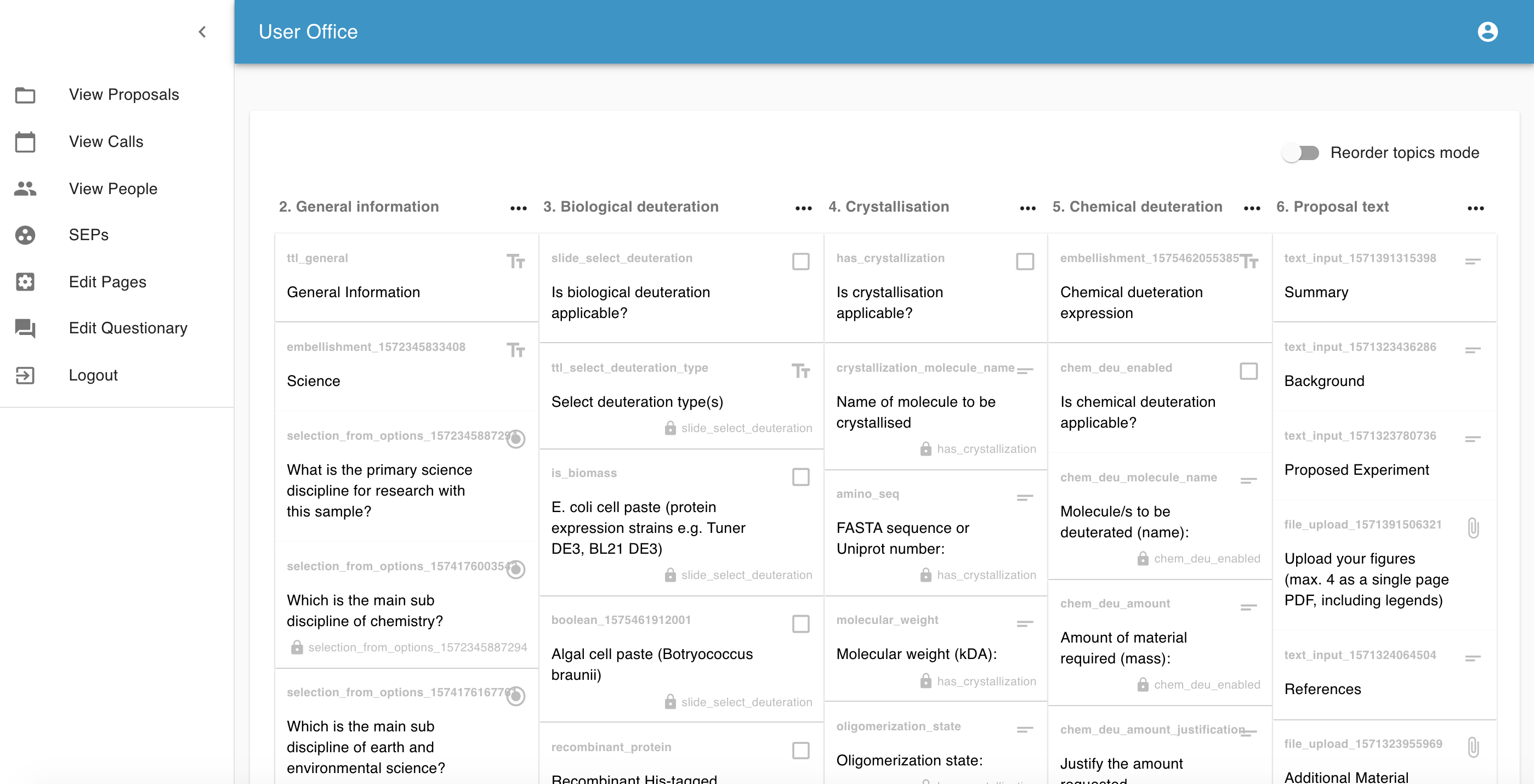 2020-04-20
12
Specifying new functionality
ESS Complete Review Process
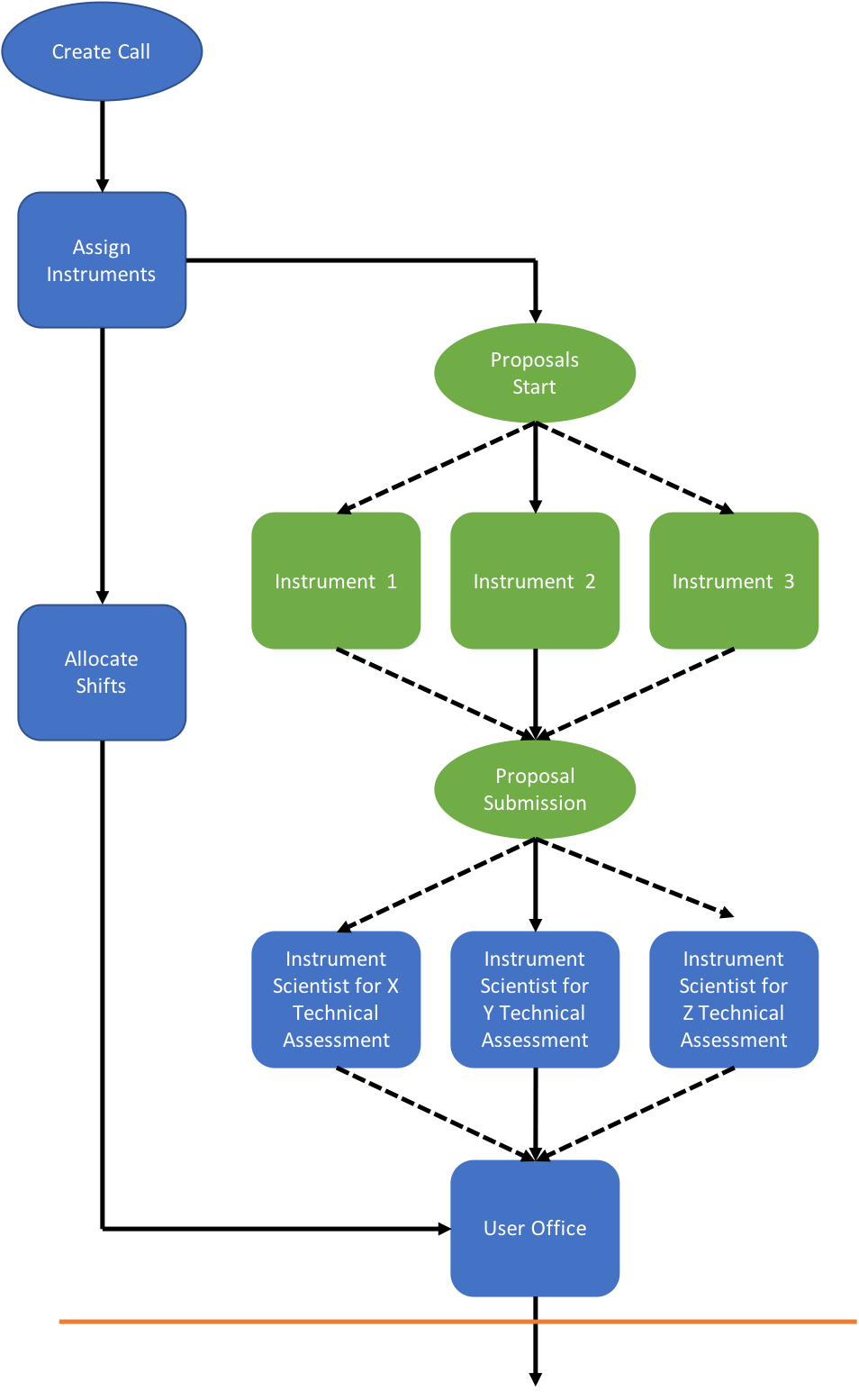 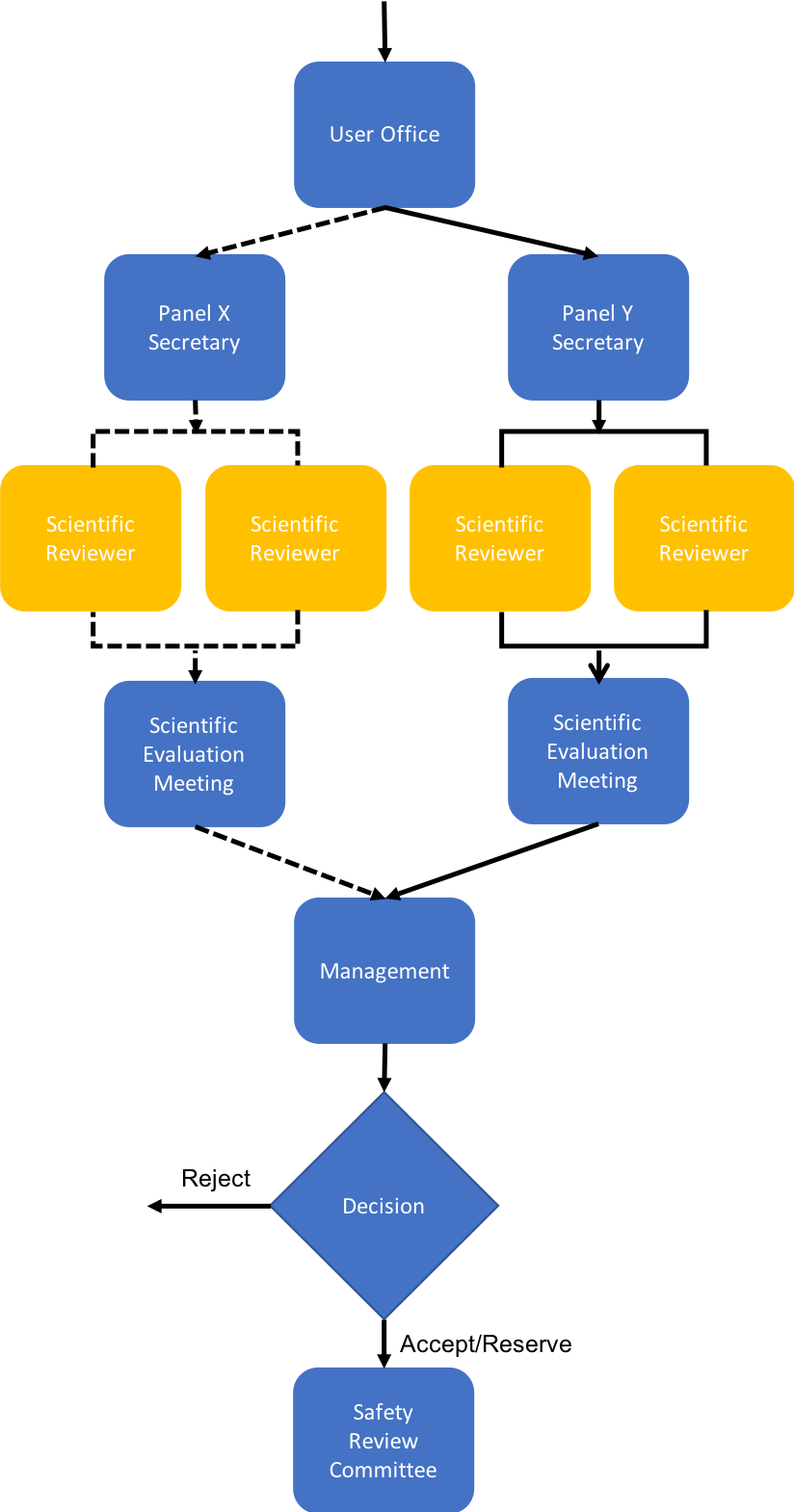 “While developing the User Office Software is going well, at every stage it is the development of the software implementation that is driving the design of the process.”
2020-04-20
13
User Journey
User Journey in steps
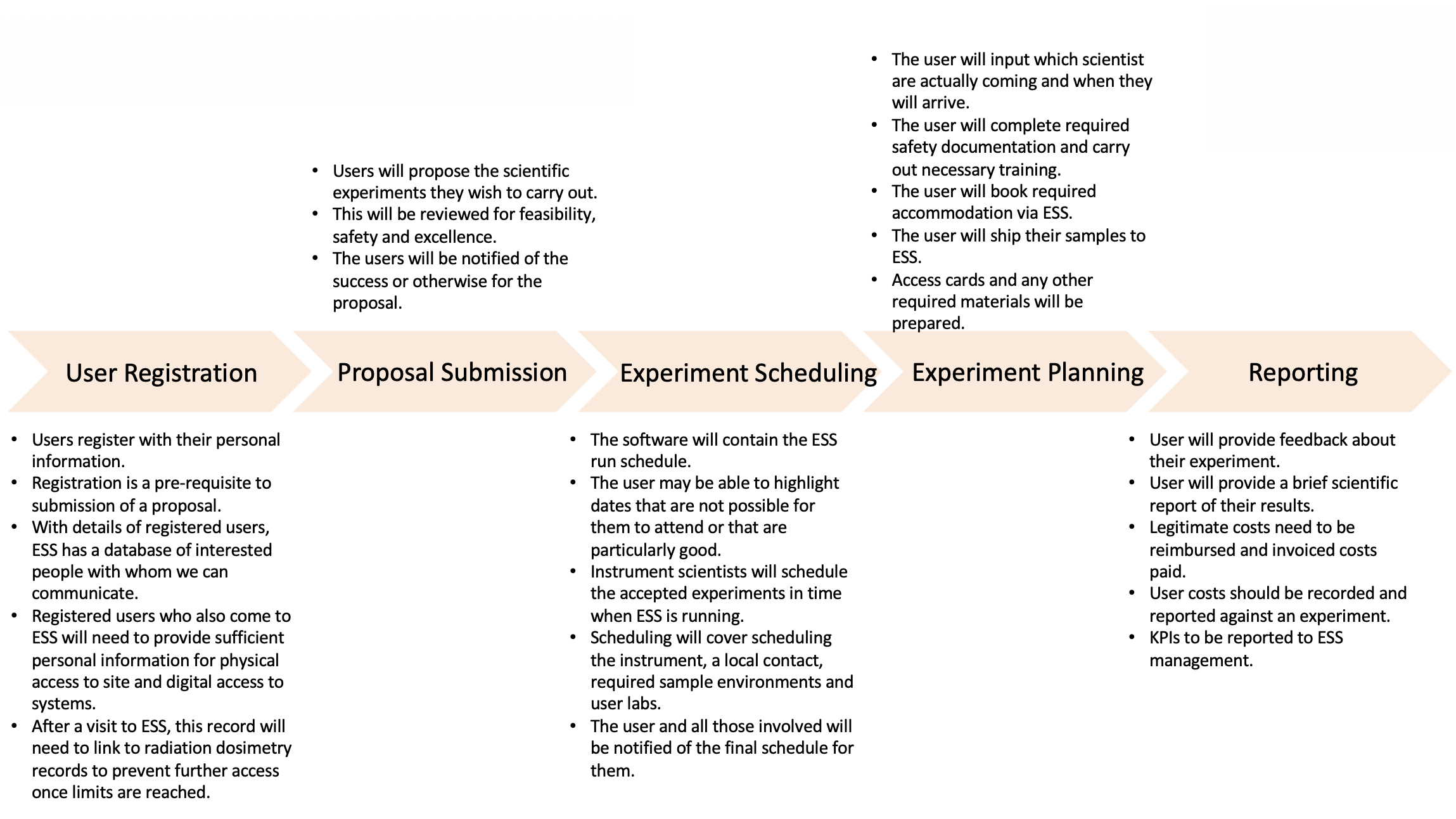 2020-04-20
14
User Office Software
User Journey in Software Interactions
2020-04-20
15
User Office Software
User Journey in Software Interactions
2020-04-20
16
User Office Software Timeline
Milestones
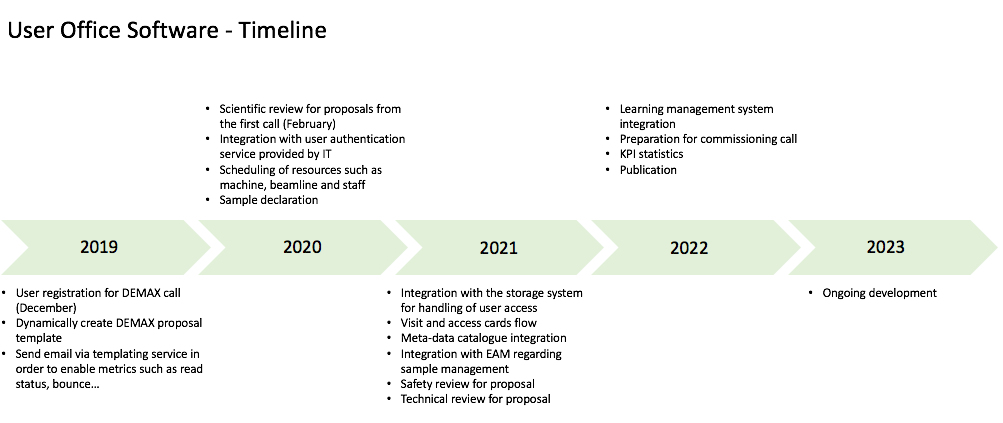 2020-04-20
17
User Office Software
Resources
Software development in general is going well but progress is slowed as resources are missing. Good contact with SCUO and DEMAX group has enabled an agile way of working. 

Team currently dependent of external funding for development as resources has been continuously pushed forward by ESS management. 

Options:
Increase staffing
Use contractors
Push back delivery (beyond mid 2023)
Reduce specification
2020-04-20
18
Summary
2020-04-20
19